«Картинки  с  выставки»
Модест Петрович      Мусоргский
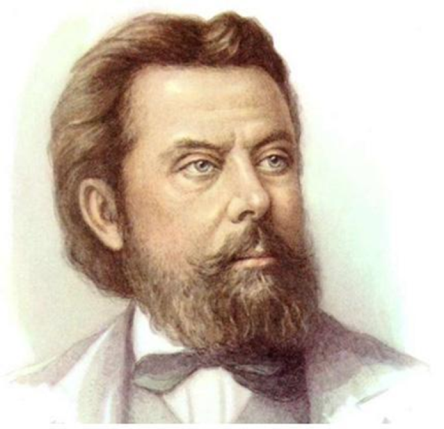 1839–1881
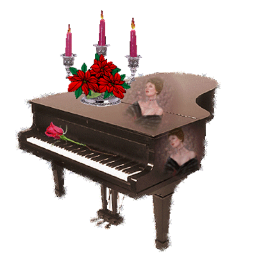 В 1874 году  Мусоргский создаёт  сюиту  из  10 пьес 

 «Картинки с выставки»  

 по мотивам  картин      художника  Виктора  Гартмана (1834-1873)
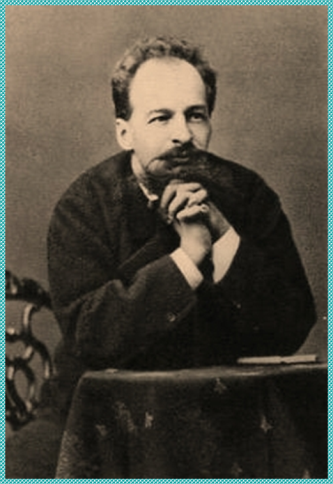 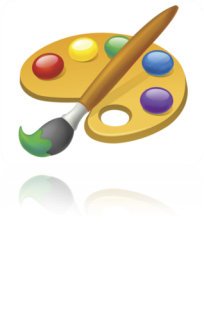 Виктор Гартман
Сюита-  музыкальное произведение, которое состоит из нескольких частей. контрастных по характеру.
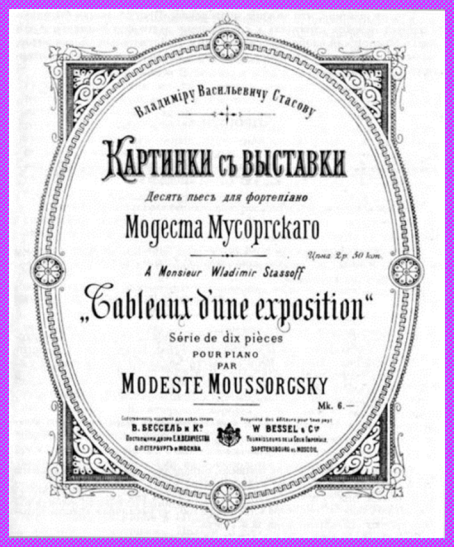 Обложка первого издания «Картинок с выставки» (1886)
«Баба-яга»
Эскиз часов в виде избушки на курьих ножках.
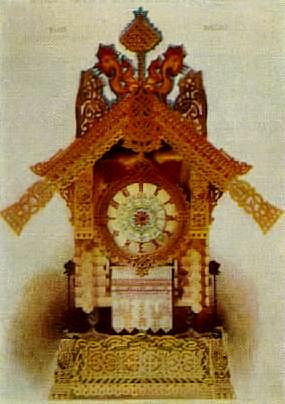 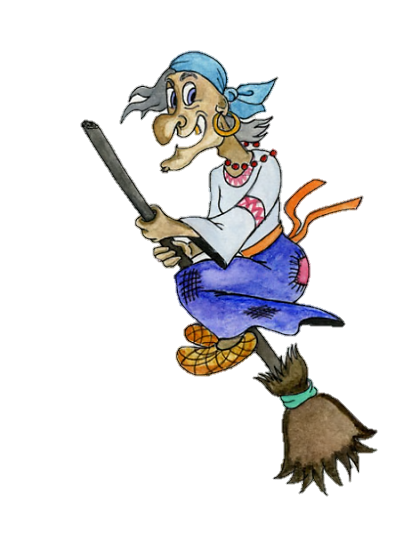 «Балет  невылупившихся
 птенцов»
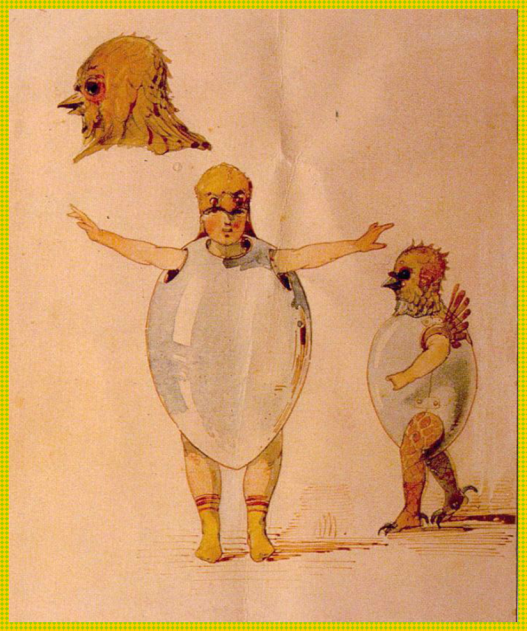 В. Гартман: 

Эскиз костюмов к балету.
Вывод:
Музыка может рисовать портреты сказочных героев
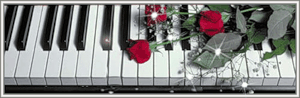 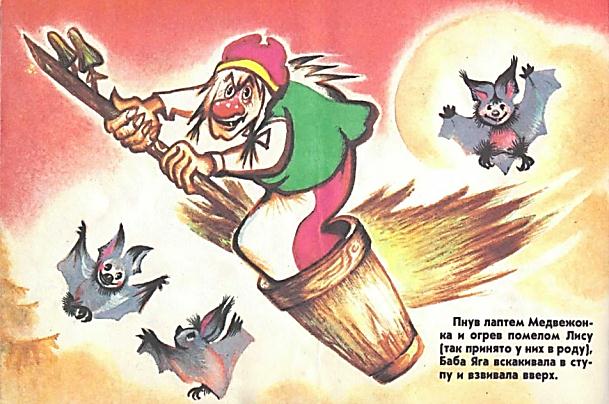 Рисуем  
музыку
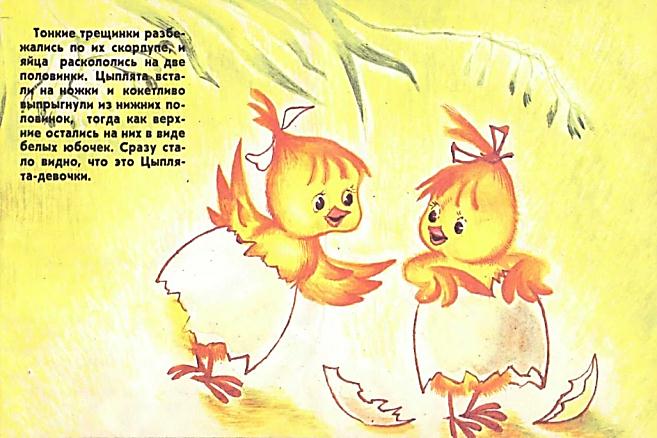